The vowels in English
By: Hajan M. Ma’ruf
What is vowel?
vowel: one of a set of voiced sounds in which air leaves the mouth with no interference and which occur in similar positions in words. 
Vowels are monothong, diphthong or triphthong.
The vowels of English
Vowels are made by voiced air passing through different mouth-shapes; the differences in the shape of the mouth are caused by different positions of the tongue and of the lips. It is easy to see and to feel the lip differences, but it is very difficult to see or to feel the tongue differences, and that is why a detailed description of the tongue position for a certain vowel does not really help us to pronounce it well.
Vowels must be learned by listening and imitating: I could tell you that the English vowel /o:/ as in ‘saw’ is made by rounding the lips and by placing the back of the tongue in a position mid-way between the highest possible and the lowest possible position, but it would be much more helpful if I could simply say the sound for you and get you to imitate me. Since I cannot do this I must leave the listening and imitating to you. So spend some of your listening time on the vowels.
English speakers vary quite a lot in their vowel sounds; the vowels used by an Australian, an American and a Scotsman in the word ‘see’ are all different, but they are all recognized quite easily as /i:/. So the actual sounds that you use for the English vowels are not so important as the differences that you make between them. There must be differences between the vowels, and that is what we will concentrate on.
Simple vowels /iː, ɪ , e/
In your language you will have a vowel which is like the English /i:/ in see, and one which is like the English /ʌ/ in sun, and almost certainly one which is like the English /e/ in get. They may not be exactly the same as the English vowels you hear in listening to English, but they will do for a starting-point. Say the words /bi:d/ bead and /bed/ bed several times and listen carefully to the sound of the vowels; then try to say a vowel which is between the other two, and different from both, not bi:d and not bed, but... /bid/ - that will be the vowel in bid. You need three different vowels for the three words bead, bid and bed.
/iː, ɪ , e/
Middle vowel is different and between the other two: one thing which will help you to distinguish /i:/ from /1/ is that /i:/ is longer than /i/ as well as different in the quality of the sound. The most likely difficulty is that you will confuse /i:/ with /i/, so be sure that /1/ is nearer in quality to /e/ and that it is always shorter than /i:/. 
Remember that when the vowels are followed by a strong consonant they are shorter than when they are followed by a weak consonant, so that  beat, bit and bet all have shorter vowels than bead, bid and bed, but even so the vowel /i:/ is always longer than the vowels /i/ and /e/ in any one set.
Now practise the following sets and pay attention to both the length of the vowels and their quality:
/li:d/  lead                          /lid/   lid                            /led/  led 
/wi:t/  wheat                     /wit/  wit                         /wet/  wet
/ bi:n/  been                       /bin/ bin                          / ben/  Ben
 /tʃ i:k/  cheek                    /tʃ ik/  chick                    /tʃek/ check 
/fi:l/ feel                               /fil/ fill                              /fel/ fell
/ri:tʃ / reach                       /ritʃ / rich                         /retʃ/ wretch
Simple vowels: /e, æ or a, ʌ /
Now you need another vowel between /e/ and / ʌ /, that is the vowel /a/. Say the words /bed/ bed and /bʌd/ bud several times and be sure that your mouth is quite wide open for the vowel of bʌd. Listen to the vowels carefully and then try to say a vowel which is between those two, a vowel which sounds a bit like /e/ and a bit like / ʌ / but which is different from both. You must have different vowels in bed, bad and bud. Practise those three words until you can always make a difference between them; they all have comparatively short vowels so that length differences will not help you here.
Bet          bat             but                                     ten         tan         ton
Simple vowels: / iː, ɪ, e, æ , ʌ /
Now try all five of these vowels in the sets given below: you will see that there are gaps in some of the sets, where no word exists, for instance there is no word lek; but for practice you can fill in the gaps too. Some of the words are rather uncommon, but don t worry about the meanings just be sure that the vowel sounds are different:
/ ʌ , ɑː , ɒ /
In England when the doctor wants to look into your mouth and examine your throat he asks you to say Ah, that is the vowel /a:/,because for this vowel the tongue is very low and he can see over it to the back of the palate and the pharynx. this will be similar to an English /a:/, but you must compare it with the /a:/ vowels that you hear when you listen to English and adjust your sound if necessary. Remember that /a:/ is a long vowel. The short vowel /o/ is a bit like /a:/ in quality though of course they must be kept separate. For /o/ the lips may be slightly rounded, for/a:/ they are not. Try the following sets:
Schwa / ə /
Schwa is the name for the most common sound in English. It is a weak, unstressed sound and it occurs in many words. It is often the sound in grammar words such as articles and prepositions. Getting the schwa sound correct is a good way of making your pronunciation more accurate and natural. It’s not easy to guess the sound so practicing is the only solution for a better pronunciation.  The phonemic symbol for this sound is / ə /
Schwa / ə/
The vowel /ə/ in /bəna:nə/ banana is the commonest of the English vowels and is a short version of /ɜː/. It is particularly short and indistinct when it is not final, e.g. in /əgen/ again, /kəntein/ contain, /pəustmən /post man. In final position, that is before a pause, as in /betə/ better, /eiʃə/ Asia,  /kolə/ collar, the vowel sounds more like / Ʌ/, though it is not usually so clear.
 There are two main difficulties with this vowel: first, to identify it, that is to know when it is this vowel you should be aiming at, and second, to get the right quality.
/ ə /
In the first case, do not be deceived by English spelling: there is no single letter which always stands for this vowel, so rely on your ear listen very carefully and you will hear dozens of examples of /ə/ in every bit of English you listen to. In the second case, it is often useful to think of leaving out the vowel altogether in words such as /kəndem/ condemn, /satədi/ Saturday, /d3entlmən/  gentleman, where /ə/ comes between consonants. Of course, you will not really leave out the vowel, but you will have a minimum vowel and that is what /ə/ is. Then in initial position, as in /ətempt/  attempt, /əkaunt/ account, /əbzɜːv/ observe, you must again keep it very short and very obscure.
But in final position it need not be so short and it may be more like / ʌ /, with the mouth a little more open than in other positions. Try the following examples:

Initial position:
Obey /əbei /                       attend  / ətend/                        allow/ əlau/
Amount / əmaunt/          achieve / ətʃi:v/                        account /əkaunt/
Adore /ədo:/                      aside /əsaid/                             obstruct /əbstrʌkt/
/ə/ In medial position
/Pəhaps/ perhaps                 /entətein/ entertain                  /dinəz/ dinners
 /amət3:/ amateur                 /kʌmfətebl/comfortable       /ignərənt/ ignorant 
/ʌndəstand/ understand      /pailət/ pilot                             /hindəd/ hindered
/p3:mənənt/ permanent      /kəntein/contain                   /imbarəs/ embarrass
/ə/ In final position
/pᲕ:ʃə / Persia                         /kanədə/  Canada              /flatərə / flatterer 
/Admaiərə/ admirer             /kɅlə / colour                      /zefə / zephyr
/ piktʃə/ picture                      /tʃainə/ China                     /mɜ:dərə / murderer 
/kəmpəuzə/ composer        /me3ə/  measure             /kolə/ collar 
More examples of /ə/ will be found in the next chapter when we con-sider the weak forms of certain words, such as at and for in /ət taimz/ at times and /fə ju:/ for you.
Classification of English diphthongs
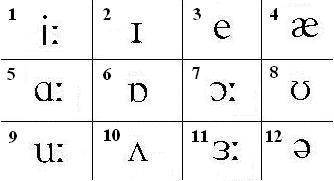 Diphthongs
A diphthong is a glide from one vowel to another, and the whole glide acts like one of the long, simple vowels; so we have bi:, ba:, bo: and also bei, bəu, bai, bau, boi, biə, beə, buə.
 The diphthongs of English are in three groups: those which end in /u/, /əu, au/, those which ending /i/, /ei, ai, 0i/, and those which end in /ə/, /iə, eə, uə/.
/əu, au/
Both these diphthongs end with /u/ rather than /u:/ although you will not be misunderstood if you do use /u:/. To get /əu/ as in /səu/ so, start with /s3:/ and then glide away to /u/ with the lips getting slightly rounded and the sound becoming less loud as the glide progresses. Be sure that the first part of the diphthong is /3:/ (a real English /3:/!) and not /o:/ or anything like it, and be sure that the sound is a diphthong, not a simple vowel of the /o:/ type, /əu/ and /o:/ must be kept quite separate. Try the following: 
/ləu/ low                           /lo:/  law                         /səu/ so                          /so:/ saw 
/snəu/ snow                  /sno:/ snore                   /bəut/ boat                    /bo:t/ bought 
/kləuz/  close                /klo:z/ claws                 /kəuk/ coke                     / ko:k/ cork
/ei, ai, oi /
These diphthongs all end in /i/, not /I:/  (though it is not serious if you do use /i:/ finally). /ei/ begins with /e/ as in men. Say men and then add /i/ after /e/, gliding smoothly from /e/ to /i/ and making the sound less loud as the glide progresses this will give /mein/ main. The most common mistake is to use a long, simple vowel so try to be sure that here is a glide from /e/ to /i/; however, if you do use a simple vowel for /ei/ it will not be misunderstood some accents of English (e.g.Scottish) do the same. But /ei/ and /e/ must be quite separate. Try the following
/leit/ late                        /let/ let                           /seil/ sail                       /sel/ sell   
 /peipə/ paper              /pepə/ pepper             /treid/  trade              /tred/ tread
 /reik/ rake                    /rek/ wreck                   /feil/ fail                        /fel/ fell
/iə, eə, uə/
These are all glides to the sort of /ə/-sound found in final position, as described on p. 83. /iə/ glides from /1/ (not /i:/) to this /ə/ in words like /hiə/ hear, /niə/ near, etc. If you do use /i:/ at the beginning of the glide it will sound a bit strange but you will not be misunderstood. Try the following: /fiə/ fear, /kəriən/ Korean, /riəli/ really, /jiə/ year, /riəl/ real, /fiəs/ fierce, /kliə/ clear,  /biəd/ beard,  /aidiəz/ ideas, /piəs/ pierce, /niərə/ nearer.
Vowel sequences  (triphthongs)
There are vowel sequences as well as consonant sequences but they are not so difficult. In general, when one vowel (or diphthong) follows another you should pronounce each one quite normally but with a smooth glide between them. The most common sequences are formed by adding /ə/ to a diphthong, especially to /ai/ and /au/ in words like /faiə/ fire and /auə/ our. When you listen to these two sequences /aiə, auə/ you will notice that the /i/ in fire and the /u/ in our are rather weak; in fact both sequences may sound rather like /a:/. It is probably best for you not to imitate this but to pronounce the sequences as /ai+ə/ and /au+ə/, though the /i/ and the /u/ should not be made too strong.
/aiə- auə/
/traiəl/   trial                       /kwaiət/  quiet               /kauəd/  coward    
/baiə/  buyer                     /flaiə/  flyer                      /aiən/  iron  
/auəz/ ours                        /tauə/ tower                    /trauəl/ trowel  
/taiəd/ tired                     /pauəful/ powerful         /bauə/ bower
/flauə/ flower                  /raiət/ riot                          /ʃauəri/ showery
/eiə, aiə, oiə/
The less common sequences /eiə, oiə, aiə/ should be pronounced with the normal diphthong smoothly followed by /ə/. The /i/ and /u/ need not be weakened at all. Try: 
/greiə/ greyer                  /grəuə/ grower             /pleiə/ player      /roiəl/ royal /
/imploiə/ employer  /ѳrəuə/thrower  /bitreiəl/ betrayal  /loiəz/ lawyers /foləuəz/ followers